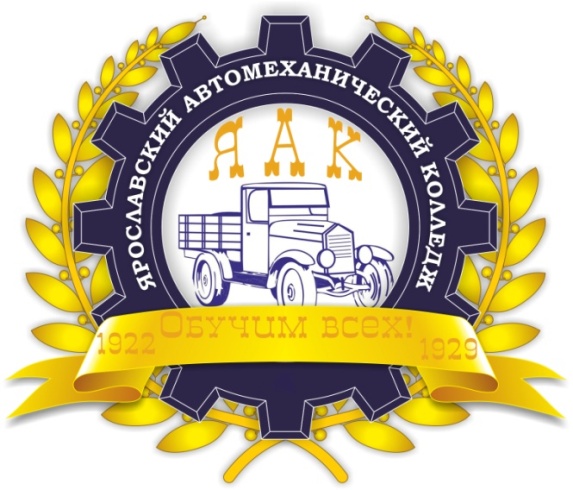 Электронное обучение и дистанционные образовательные технологии.
заместитель директора по УМР и ИТ Кузнецов О.В.
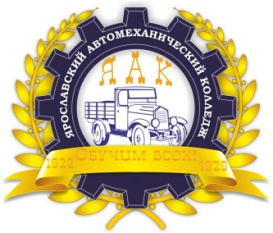 Нормативная база
2
Федеральный закон № 273‑ФЗ от 21.12.2012 «Об образовании в Российской Федерации
Приказ Минобрнауки РФ от 09.01.2014 г. № 2 «Об утверждении Порядка применения организациями, осуществляющими образовательную деятельность, электронного обучения, дистанционных образовательных технологий при реализации образовательных программ» 
Приказ Минобрнауки России от 20.01.2014 N 22 (ред. от 10.12.2014)"Об утверждении перечней профессий и специальностей среднего профессионального образования, реализация образовательных программ по которым не допускается с применением исключительно электронного обучения, дистанционных образовательных технологий"
Письмо Минобрнауки России от 21.04.2015 N ВК-1013/06 "О направлении методических рекомендаций по реализации дополнительных профессиональных программ« (вместе с «Методическими рекомендациями по реализации дополнительных профессиональных программ с использованием дистанционных образовательных технологий, электронного обучения и в сетевой форме»)
Письмо Минобрнауки России от 10.12.2012 г. N 07-832 «О направлении Методических рекомендаций по организации обучения на дому детей-инвалидов с использованием дистанционных образовательных технологий»
Письмо Рособрнадзора от 11.06.2004 N 01-17/05-01 "О применении дистанционных образовательных технологий в образовательных учреждениях высшего, среднего и дополнительного профессионального образования"
Федеральный закон от 27 июля 2006 г. N 149-ФЗ «Об информации, информационных технологиях и о защите информации»
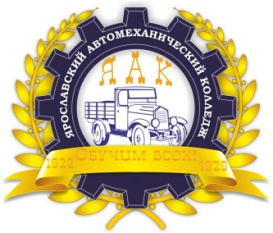 Закон №273-ФЗ «Об образовании в РФ»
3
Статья 16. Реализация образовательных программ с применением электронного обучения и дистанционных образовательных технологий
1. Под электронным обучением понимается организация образовательной деятельности с применением содержащейся в базах данных и используемой при реализации образовательных программ информации и обеспечивающих ее обработку информационных технологий, технических средств, а также информационно-телекоммуникационных сетей, обеспечивающих передачу по линиям связи указанной информации, взаимодействие обучающихся и педагогических работников. 

Под дистанционными образовательными технологиями понимаются образовательные технологии, реализуемые в основном с применением информационно-телекоммуникационных сетей при опосредованном (на расстоянии) взаимодействии обучающихся и педагогических работников.
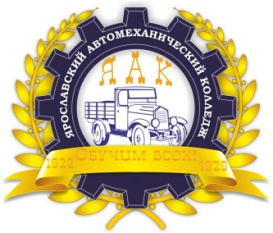 Нормативная база (кароновирус)
2
Приказ Минпросвещения России 0т17.03.2020 №103 Об утверждении временного порядка…»
Приказ Минпросвещения России 0т17.03.2020 №104 Об организации образовательной деятельности…
Письмо Минпросвещения РФ от 19.03.2020 г. № 2 «О направлении методических рекомендаций» 
Указ губернатора ЯО №53
Приказ ДО ЯО 19.03.2020 №104/01-04 «О мерах по нераспространению новой коронавирусной инфекции»
ГАУ ДПО ЯО ИРО «Методические рекомендации по реализации образовательных программ среднего   профессионального образования с применением электронного обучения и дистанционных образовательных технологий в период распространения коронавирусной инфекции», http://www.iro.yar.ru/index.php?id=4508
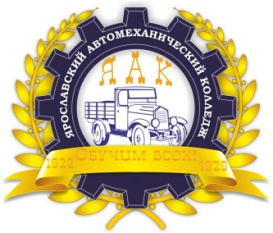 Возможные модели реализации
15
Электронная почта
Чаты в телефонных мессенджерах
Группы в социальных сетях
Использование электронных библиотек, открывающих свободный доступ на время «карантина»:
АО «Издательство Просвещение», https://media.prosv.ru
Корпорация «Российский учебник» https://rosuchebnik.ru/uchebnik
ЭБС https://e.lanbook.com/
ЭБС «Знаниум», открыла доступ ко всей коллекции, акция «карантин»
ЭБС «Юрайт» и ЭСО «Академия-Медиа» 
5. Бесплатные on-line системы дистанционного обучения
Российская электронная школа, https://resh.edu.ru/
Ё-СТАДИ — Электронная образовательная среда, http://your-study.ru
Edmodo, https://new.edmodo.com
6. Тематические сайты
ФИЗИКОН, http://www.physicon.ru/
Матпрофи, http://www.mathprofi.ru/
7. Личные сайты преподавателей
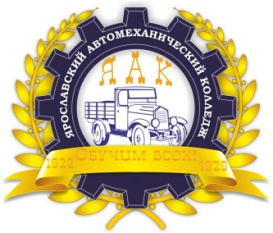 Организация работы
16
1. Классным руководителям собрать следующую информацию Группа 		Курс					Кл. руководитель
2. Классные руководители передают личную почту каждого преподавателя студентам своей группы
3. Преподаватели готовят учебные материалы для рассылки согласно расписанию и передают материалы классным руководителям.
4. Классные руководители рассылают материалы оговоренным с группой способом (рассылка на почтовые адреса, фото в мессенджерах, группы в социальных сетях и т.д.)
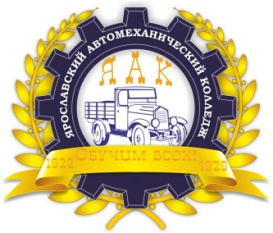 Организация работы
17
5. При наличии у преподавателя личного сайта и решения выставлять на нем учебный материал, адрес сайта через классных руководителей передается студентам группы
6. Выполненные контрольные задания студенты пересылают на почту преподавателю (исключительно).
4. В случае отсутствия у студента вычислительной техники либо мобильного устройства с подключением к интернету выполненные контрольные задания студент привозит в колледж самостоятельно раз в неделю и передает классному руководителю.
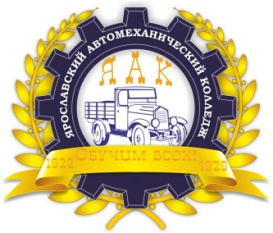 Возможные модели реализации
18
СИСТЕМА ДИСТАНЦИОННОГО ОБУЧЕНИЯ MOODLE
Moodle – это система управления содержимым сайта (Content Management System - CMS), специально разработанная для создания on-line курсов преподавателями. Такие e-learning системы часто называют системами управления обучения (Learning Management Systems - LMS) или виртуальными образовательными средами (Virtual Learning Environments - VLE).
Слово «Moodle» - это аббревиатура слов «Modular Object – Oriented Dynamic Learning Environment» (Модульная объектно-ориентированная динамическая обучающая среда).
Преимуществом курсов, созданных в оболочке Moodle, является наличие реального образовательного процесса «не выходя из дома» - при наличии выхода в Internet, либо из компьютерных классов в удобное для студентов время.
Обучение студентов не требует специальных знаний. Среда обучения загружается в обычном web-браузере и позволяет работать без установки дополнительных программ.
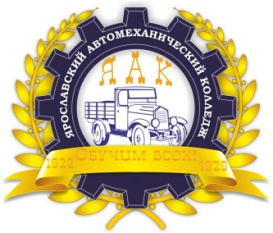 Возможные модели реализации
19
СИСТЕМА ДИСТАНЦИОННОГО ОБУЧЕНИЯ MOODLE
Moodle – это система управления содержимым сайта (Content Management System - CMS), специально разработанная для создания on-line курсов преподавателями. Такие e-learning системы часто называют системами управления обучения (Learning Management Systems - LMS) или виртуальными образовательными средами (Virtual Learning Environments - VLE).
Слово «Moodle» - это аббревиатура слов «Modular Object – Oriented Dynamic Learning Environment» (Модульная объектно-ориентированная динамическая обучающая среда).
Преимуществом курсов, созданных в оболочке Moodle, является наличие реального образовательного процесса «не выходя из дома» - при наличии выхода в Internet, либо из компьютерных классов в удобное для студентов время.
Обучение студентов не требует специальных знаний. Среда обучения загружается в обычном web-браузере и позволяет работать без установки дополнительных программ
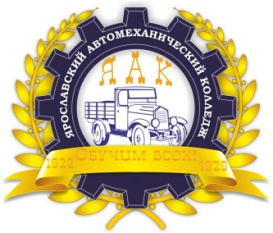 20
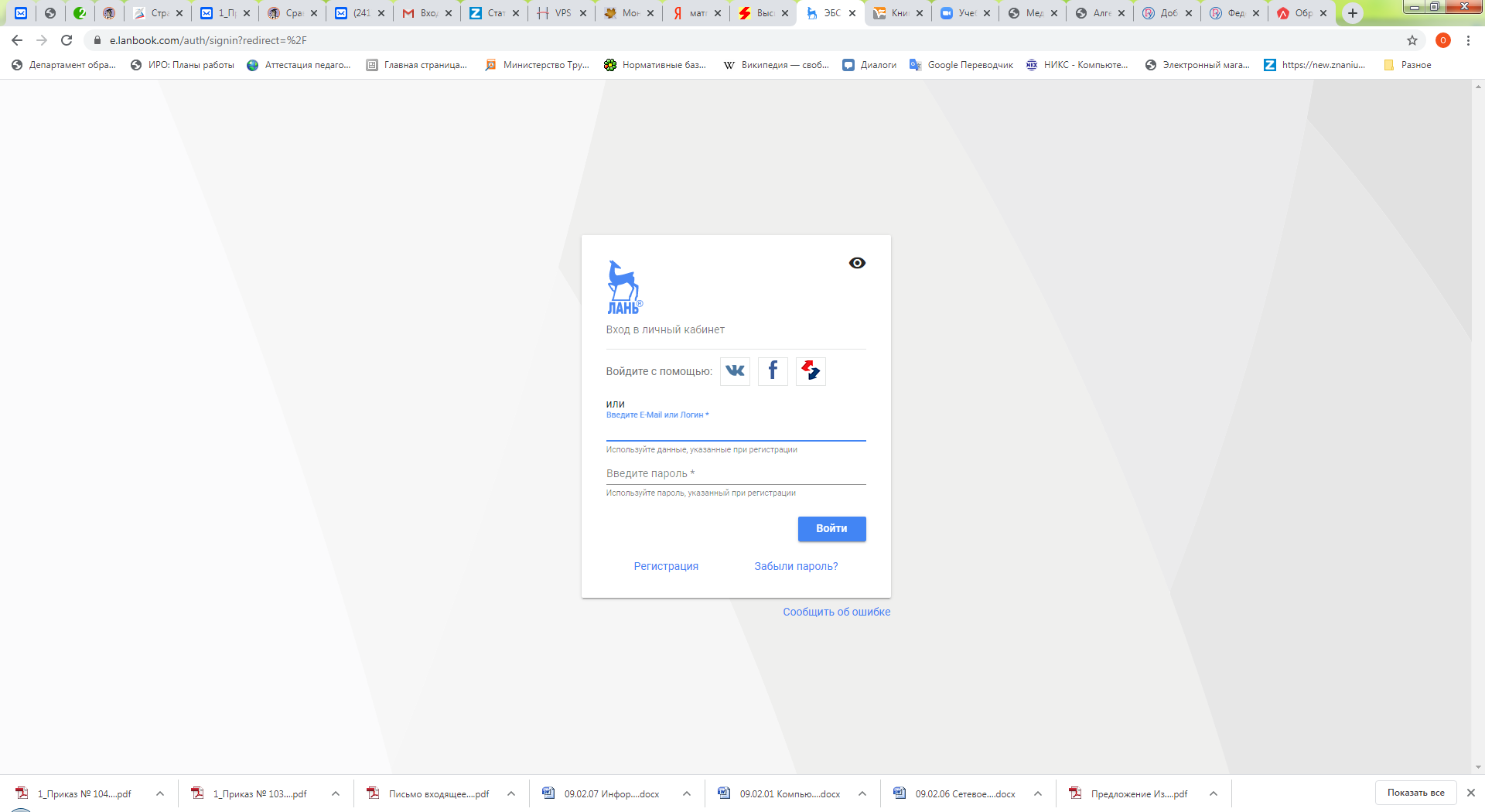 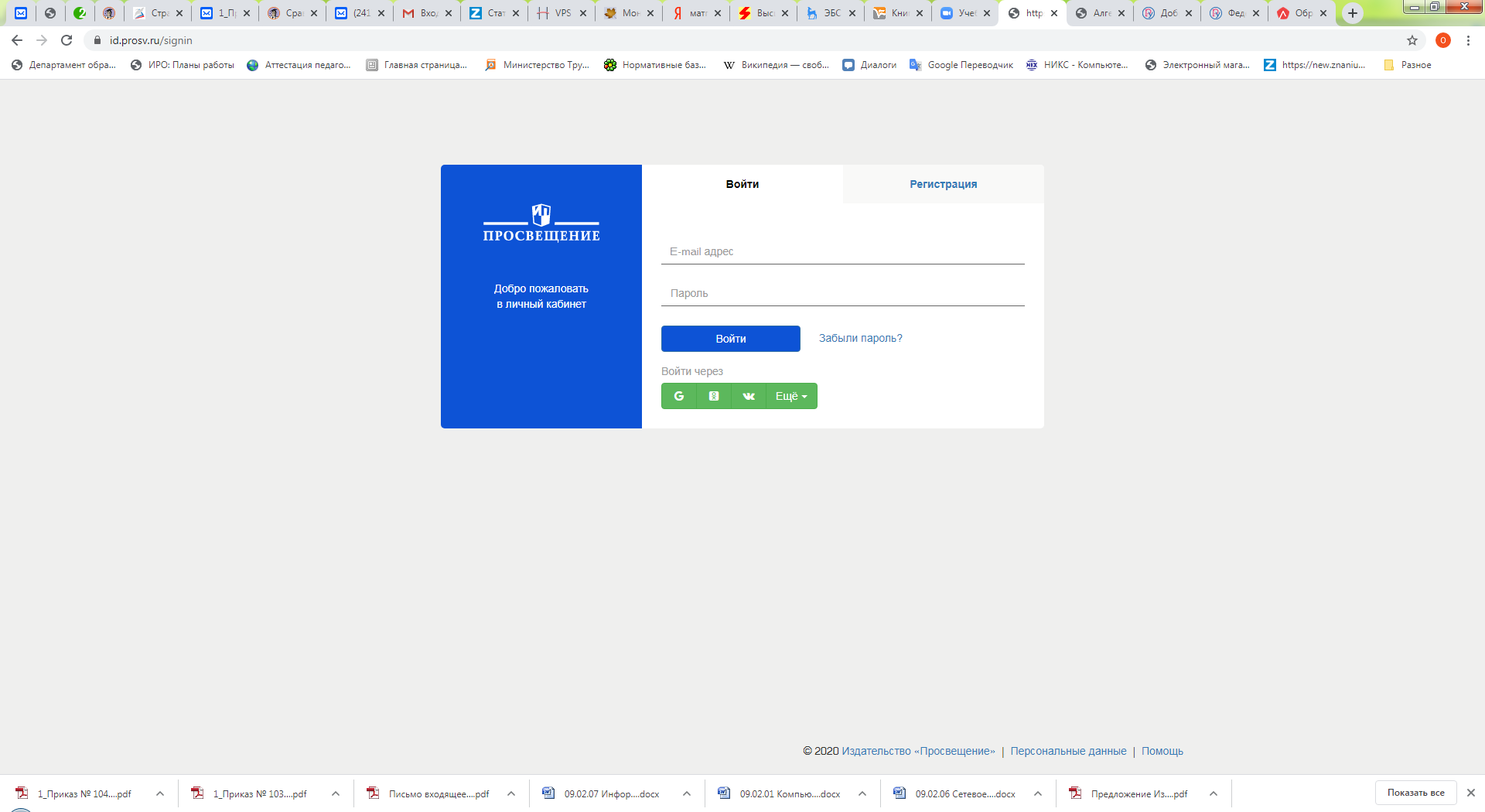 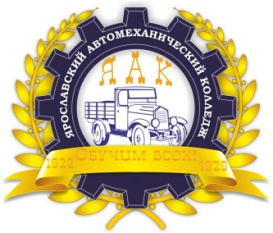 21
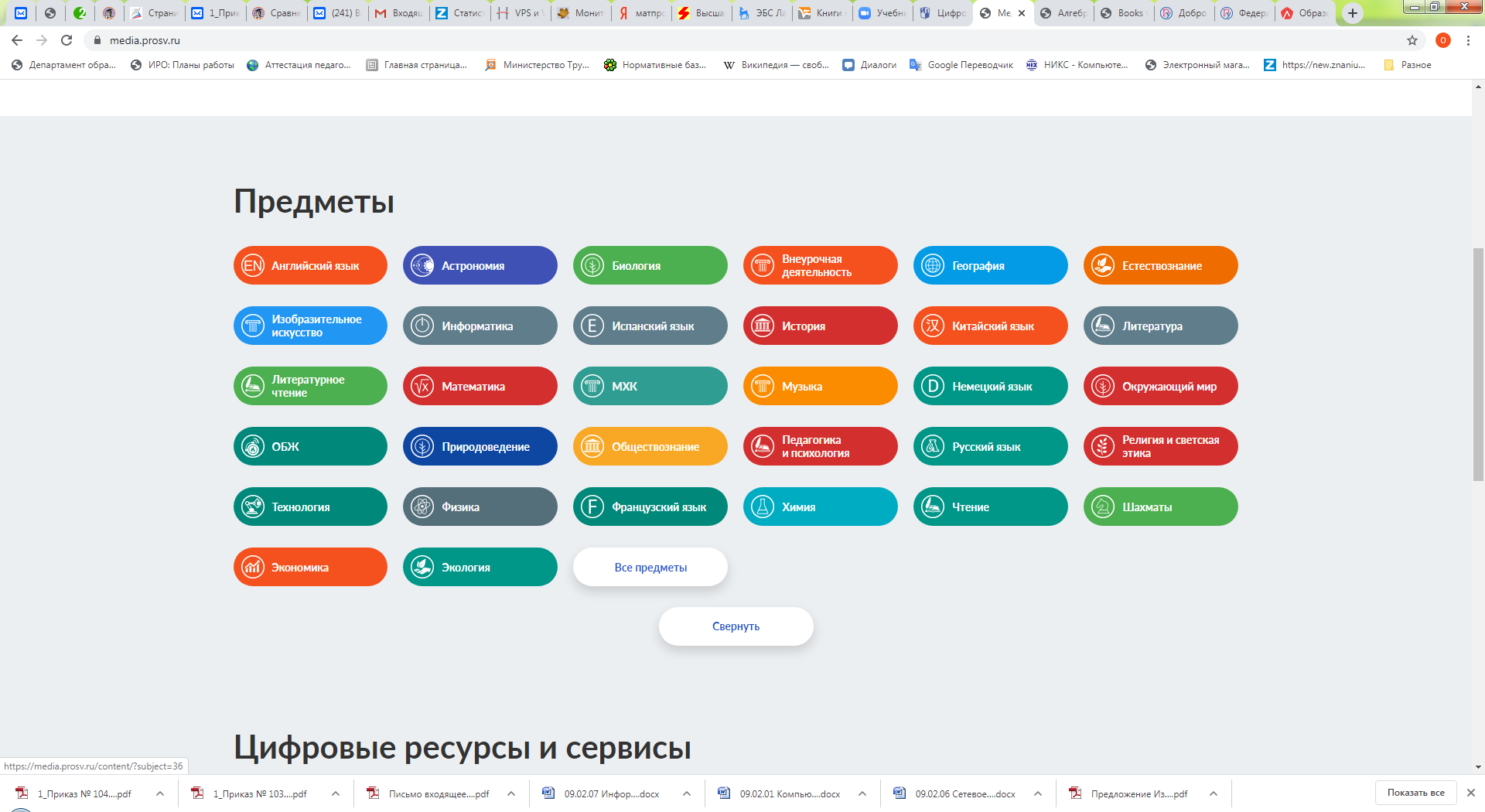 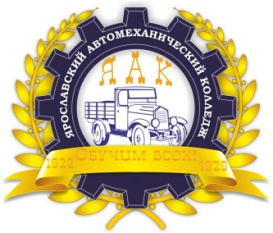 21
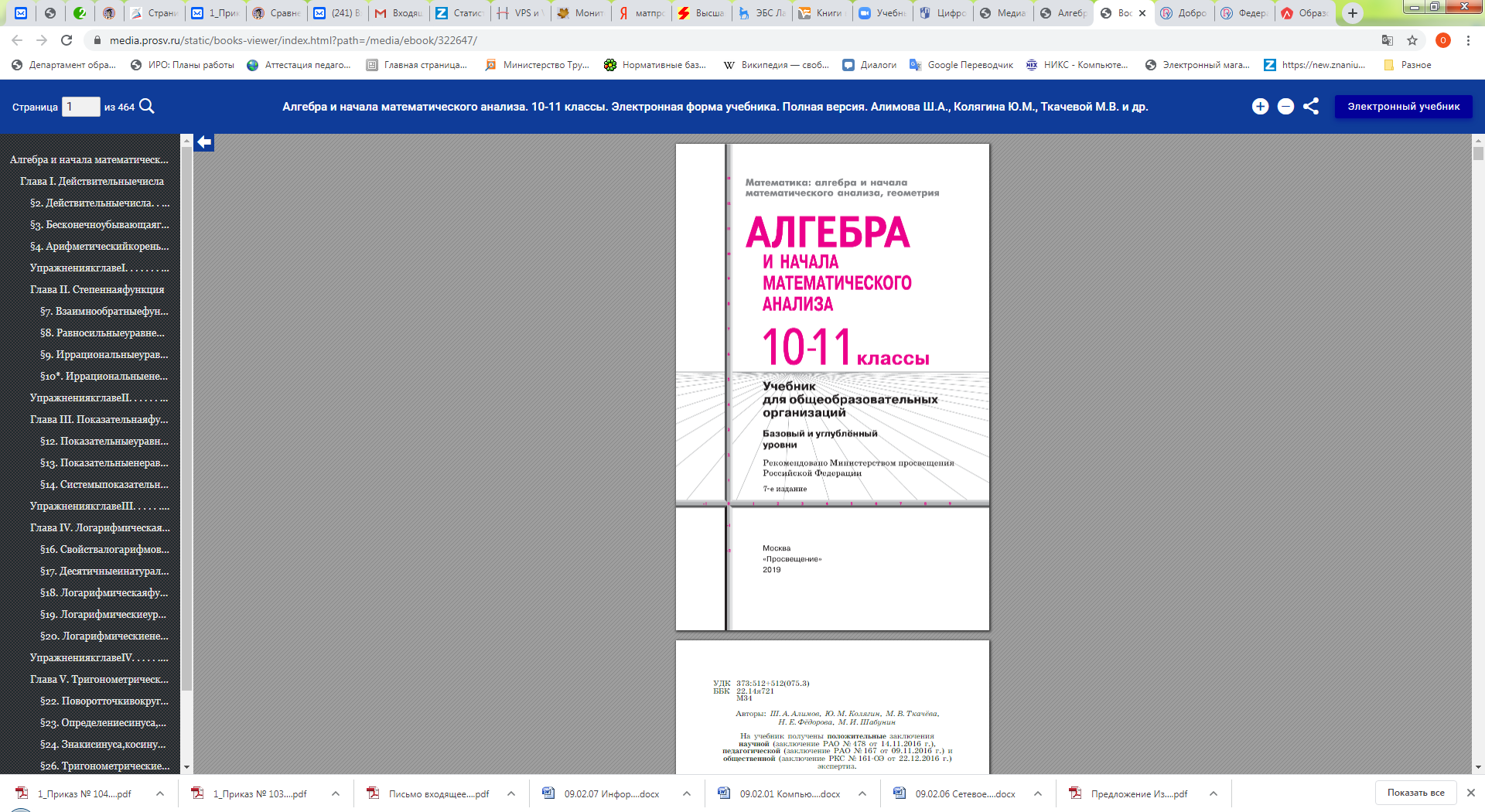 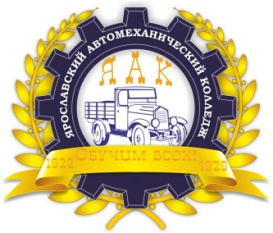 16
СПАСИБО ЗА ВНИМАНИЕ!